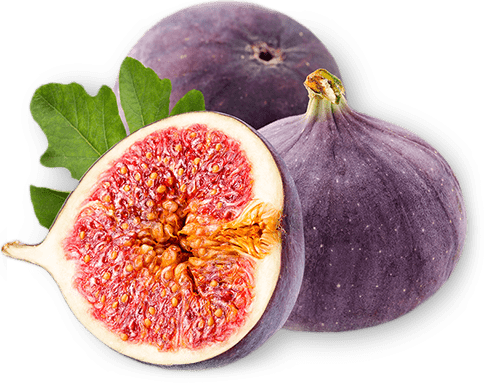 Lo-Fig Prototyping 
& Usability Testing
Overview
[Speaker Notes: [kyle + dax]]
Team Foodies
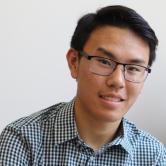 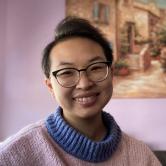 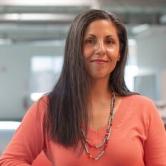 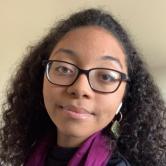 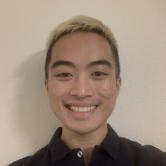 Andy H.’23
Dax D.’22
Star D.
’23
Kyle N.
’23
Needfinding Agency, Ownership, & Social Identity
Research & Values 
More personalizable and fostering inclusion
Sketching
Solidified mobile design interface
1
3
5
2
4
6
POV & Experience Managing uncertainty to having a companion
Concept Video
Visualizing our companion and tasks
Lo-Fi Prototype
Constructed & digitized the best mobile UI
‹#›
NOW
Ready to design website and Med-Fi prototype
Experimental Methods More female representation!
Suggested UI Changes
The Sheep
8
10
12
7
9
11
Testing Results
Captured insight from up to 5 new users
Redesigning
Implementing feedback
Tasks
Imagined three cooking-related tasks for testing
‹#›
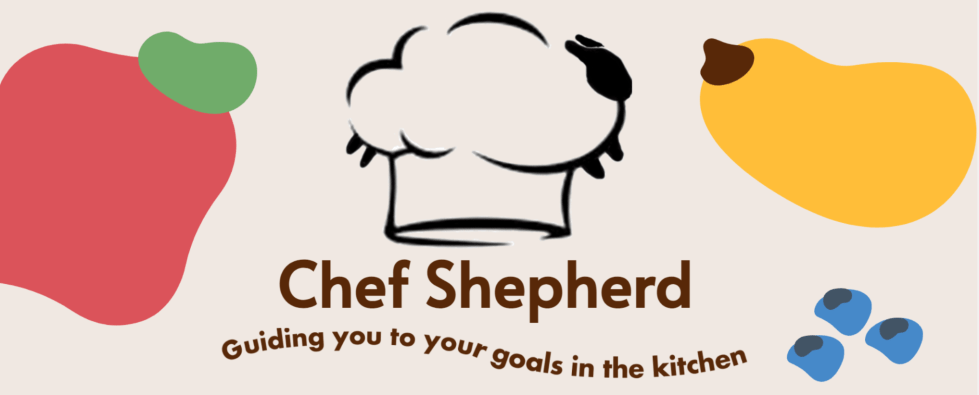 [Speaker Notes: Based on our studio feedback, we are no longer Chef Shepherd]
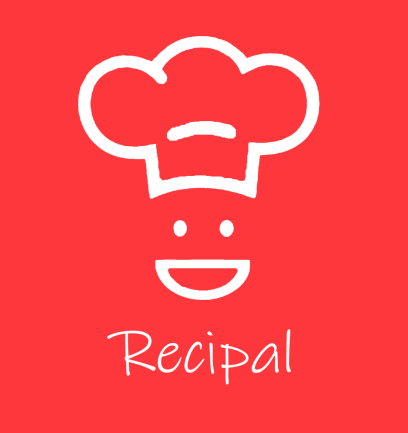 [Speaker Notes: Say hello to our new friend Recipal!]
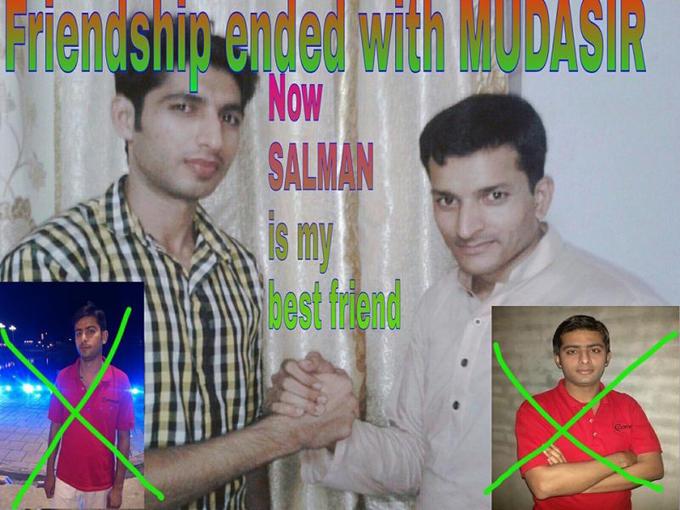 Chef Shepherd
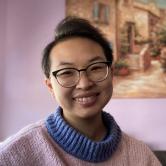 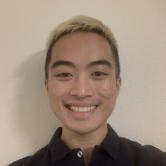 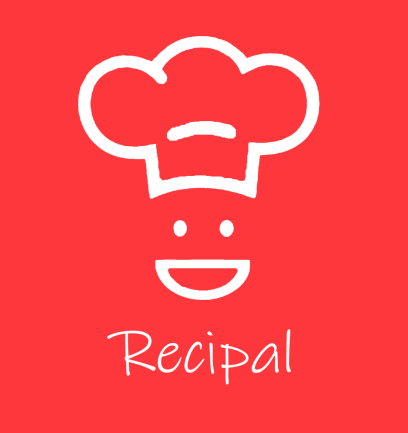 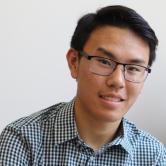 Recipal
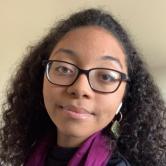 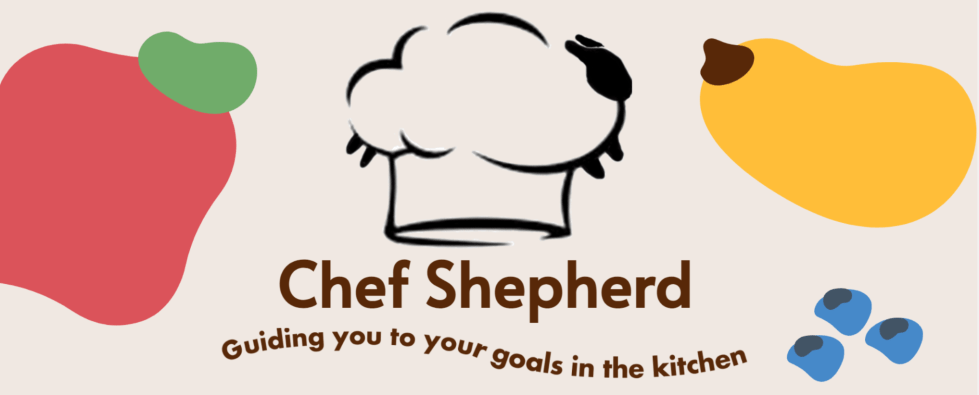 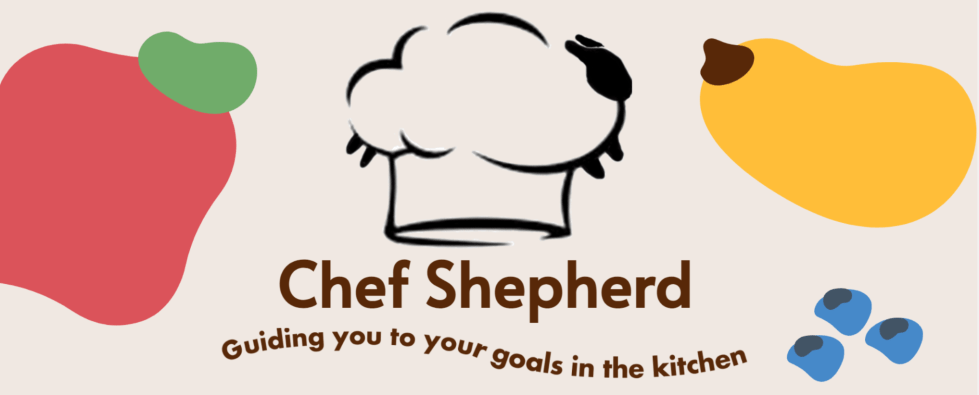 Team Mission 
Statement
[Speaker Notes: [Dax] Value Prop - 1 line
Mission statement - 3 line]
Value Proposition Helping you cook recipes your way
Mission Statement Recipal aims to help users overcome uncertainty about the recipes they are making by helping them understand nutritional value, make modifications, and learn cooking techniques. By making cooking fun and informed, Recipal creates a more welcoming and approachable cooking environment.
Selected Interface
[Speaker Notes: [Andy] Selected Interface + Rationale]
augmented reality
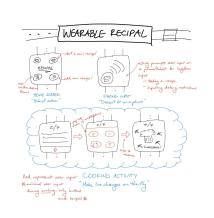 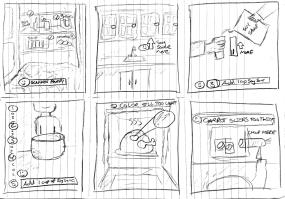 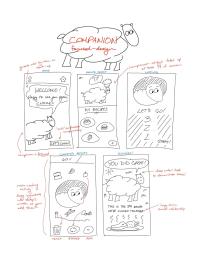 wearable
companion-based
5 Interfaces
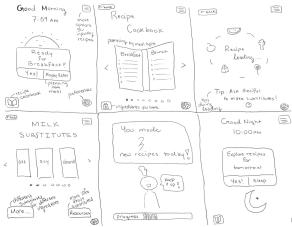 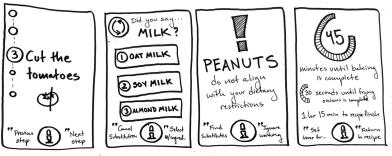 hands-free
context-based
SELECTED INTERFACE
Companion-based, AR
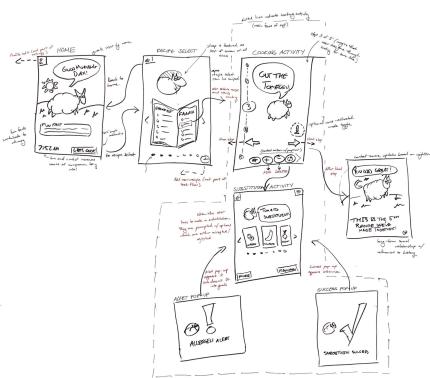 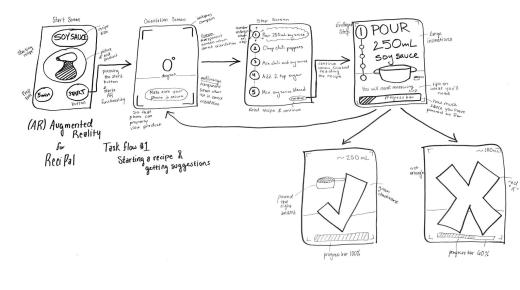 Lo-Fi Prototype
[Speaker Notes: [Andy]]
CHOOSE/MAKE RECIPE
START
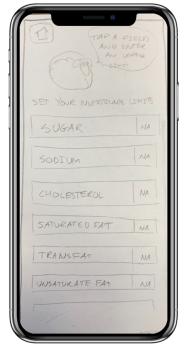 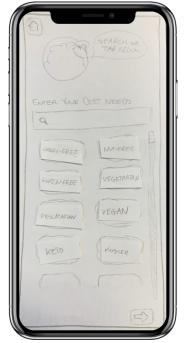 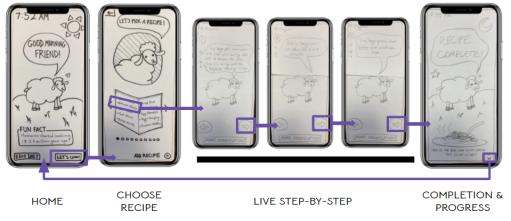 EDIT DIET
SELECT
DIETARY NEEDS
SET
NUTRITIONAL LIMITS
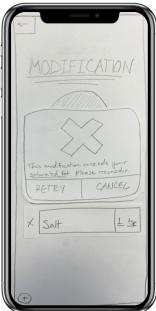 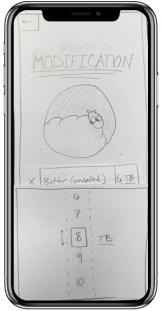 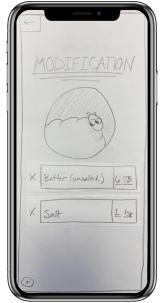 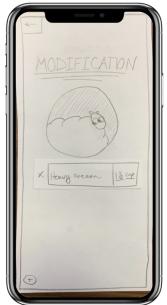 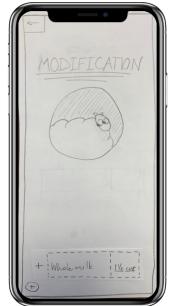 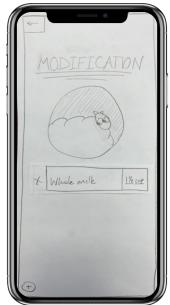 MAKE MODIFICATION
W/ CUSTOM DIET
MAKE MODIFICATION
CUSTOM DIETNOTIFICATION
BACK TO
RECIPE
CHAGEMEASUREMENT
CHOOSEINGREDIENT
ADD
INGREDIENT
DELETEINGREDIENT
Tasks
[Speaker Notes: task flows shown carrying out each task [star]]
Task #1
Simple: Select a specified recipe from the database and navigate through the steps to recipe completion (with no modifications)
START
FINISH
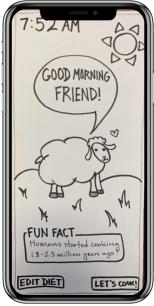 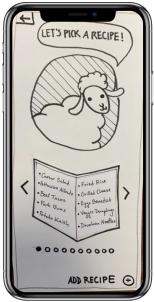 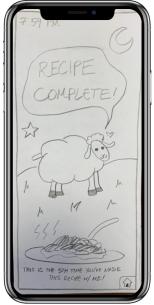 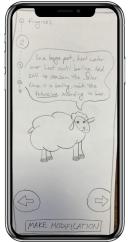 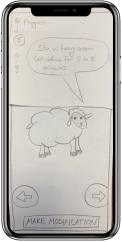 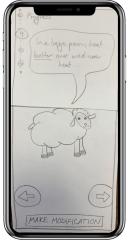 CHOOSE RECIPE
COMPLETION &PROGRESS
HOME
LIVE STEP-BY-STEP
[Speaker Notes: Browse]
(Modified) Task #1
Simple: Browse database of recipes and select one
START
FINISH
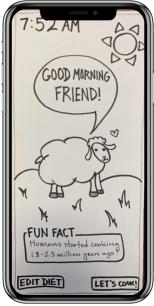 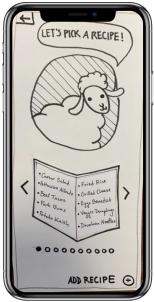 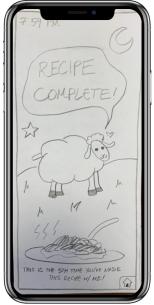 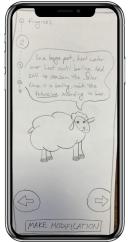 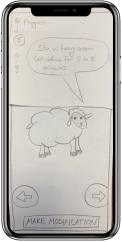 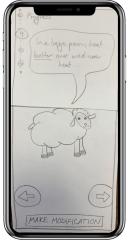 CHOOSE RECIPE
COMPLETION &PROGRESS
HOME
LIVE STEP-BY-STEP
[Speaker Notes: Browse]
Task #2
Moderate: Navigate through the steps of a recipe to completion, performing a basic modification
START
FINISH
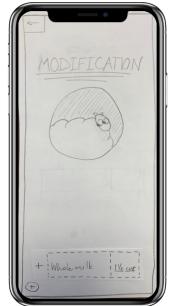 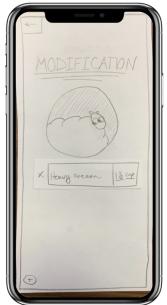 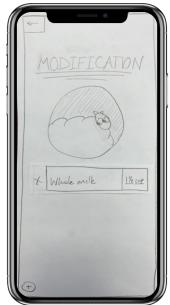 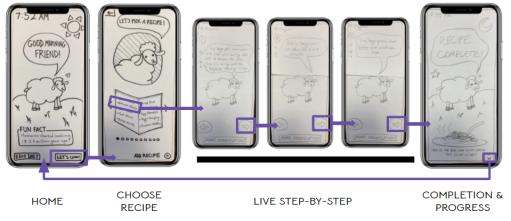 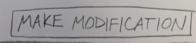 DELETEINGREDIENT
ADD
INGREDIENT
BACK TO
RECIPE
MAKE MODIFICATION
Task #3 (pt. 1)
Complex: Input nutritional limits and navigate through the steps of a specified recipe, performing modifications that are accepted/rejected intelligently based on their dietary restrictions.
START
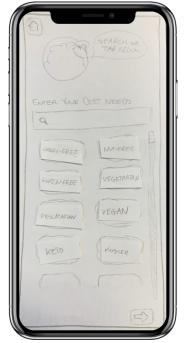 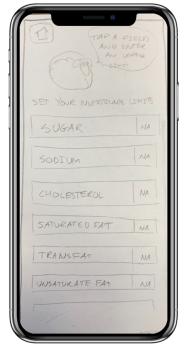 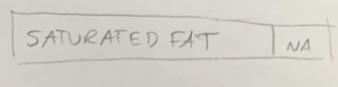 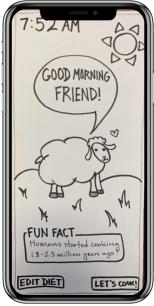 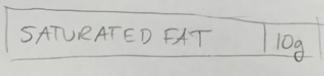 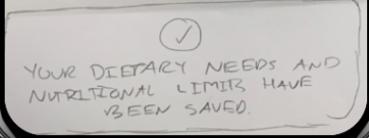 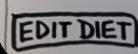 SELECT
DIETARY NEEDS
SET
NUTRITIONAL LIMITS
Task #3 (pt. 2)
Complex: Input nutritional limits and navigate through the steps of a specified recipe, performing modifications that are accepted/rejected intelligently based on their dietary restrictions.
FINISH
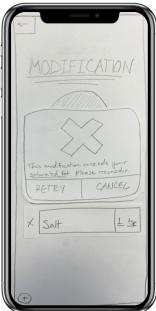 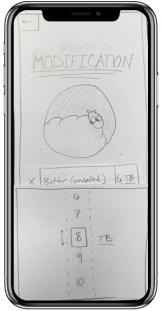 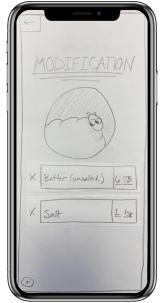 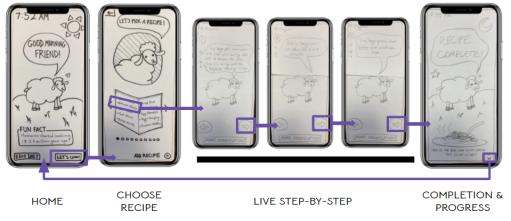 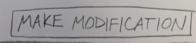 SELECT
INGREDIENT
CHANGE
MEASUREMENT
CUSTOM DIET NOTIFICATION
MAKE MODIFICATION W/ CUSTOM DIET
Experimental
Method
[Speaker Notes: [star]]
5 new testing participants
More female-identifying participants
Diversifying the age-range
Testing Methodology
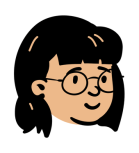 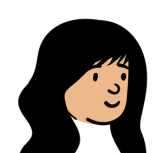 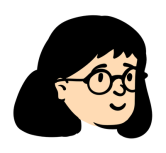 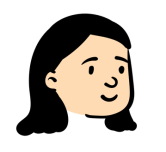 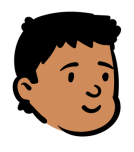 20
51
21
15
19
[Speaker Notes: Female, college freshman from Bowdin University
Male, highschool sophomore from Sacramento, CA  
Female, college senior from California Institute of the Arts
Female, 51-year-old elementary school teacher from Tampa, FL
Female, college junior from University of Southern California

virtually via Zoom and asked each participant to share their screen with our digitized prototype on Marvel]
Measurement & Goals
We were all notetakers and facilitators at some point!
Aesthetics
Timing
Movement
Feedback
Companionship
Accessibility
Learnability and Flexibility
Experimental
Results
[Speaker Notes: [dax]]
✅ Things That Worked
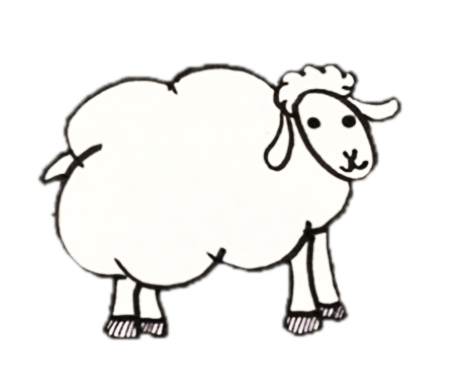 Generally, users were able to make modifications to the recipe successfully
Enjoyed cooking w/sheep
“Friendly,” “fun,” “cute,” “positive,” “motivational”
[Speaker Notes: “Let’s cook!” and the characterization of sheep, our UI was intuitive,]
❌ Things That Didn’t Work
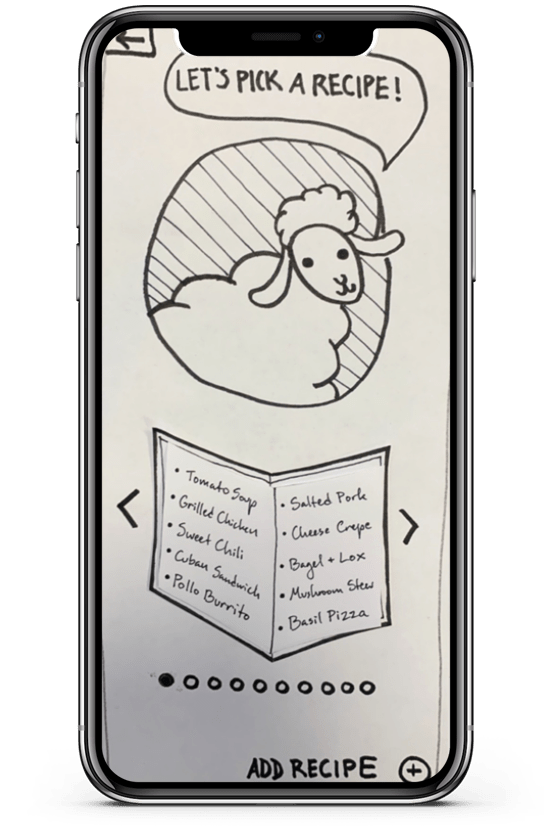 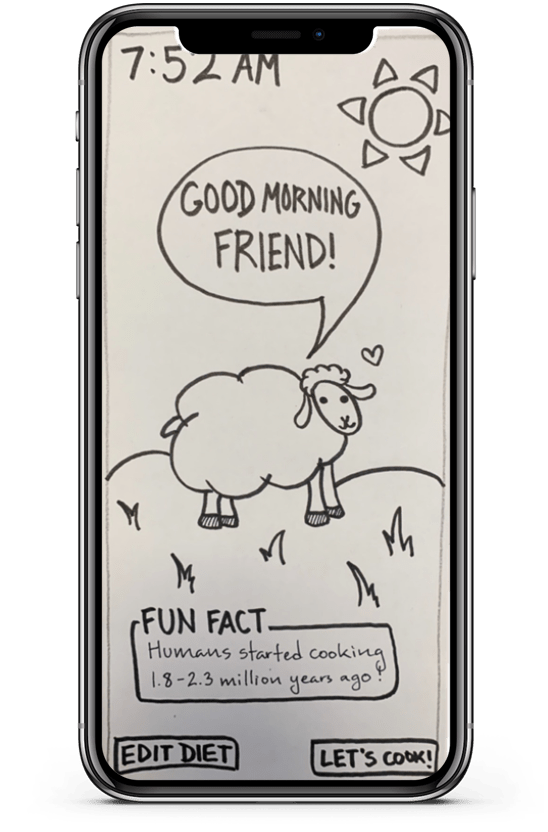 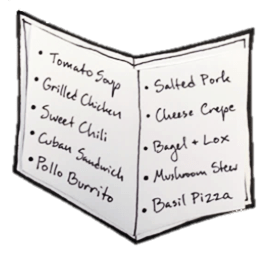 Hierarchy of Scale
Sheep too big, buttons too small
Sheep too big, menu too small
MenuNeeds organization
[Speaker Notes: Hierarchy of scale, menu organization/size (organize/filter by meal type, food type, difficulty, pricing, number of ingredients needed)]
❌ Things That Didn’t Work
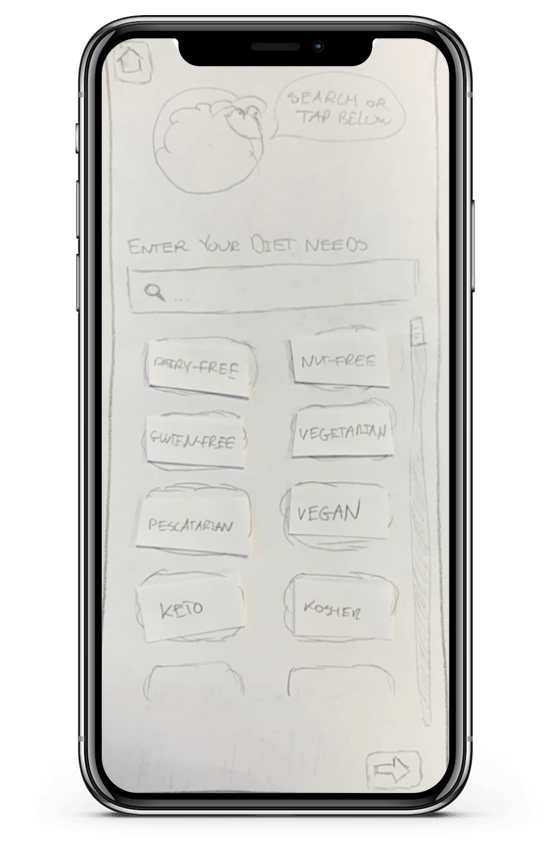 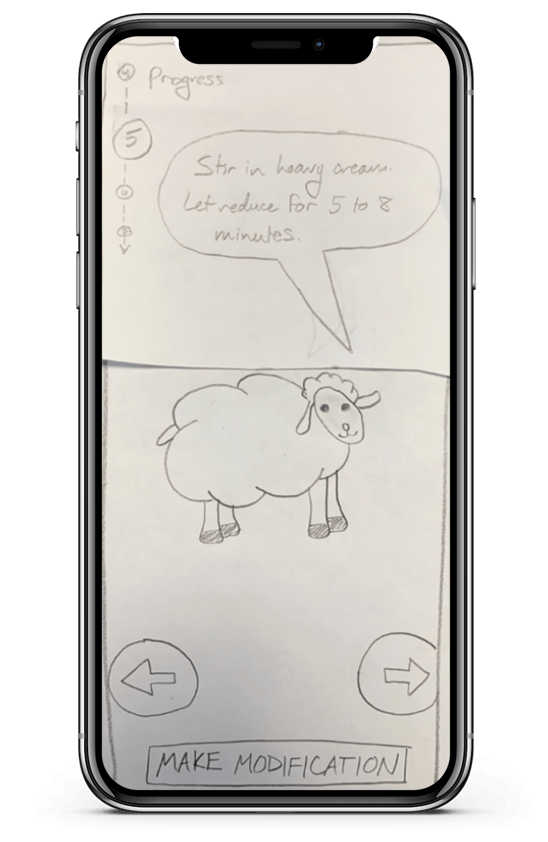 Substitution Confusion
Unsure if substitution went through 
Ingredient text didn’t change
No msg/confirmation
Edit Limits Unclear
Got lost on first page of Edit Diet
Nutritional Limits Options hidden on second page
[Speaker Notes: First page of Edit Diet options, there are multiple pages for preferences
 indication that substitution was successful, confirmation pages
more information about substitutions and also dietary restrictions]
💡 Things That Participants Wanted
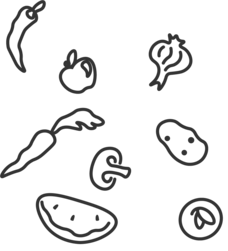 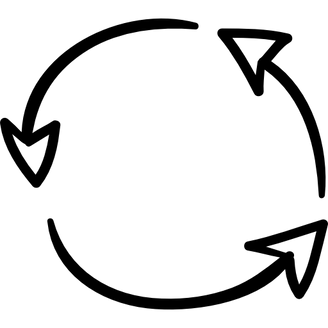 Ingredients + Steps
Substitutions
Additional Features
Substitution effects
Substitute at beginning of recipe
Ingredient information
Images of ingredients/ steps
Notepad
Estimated calorie counts for ingredients/recipe
[Speaker Notes: substitution effects on my recipe - how does it make the meal different
more information about substitutions and also dietary restrictions
option to substitute at beginning of recipe, images of steps/ingredients, list of ingredients,
estimated calorie counts, notepad]
Suggested Ul
Changes
[Speaker Notes: [Kyle]]
Improving Substitutions
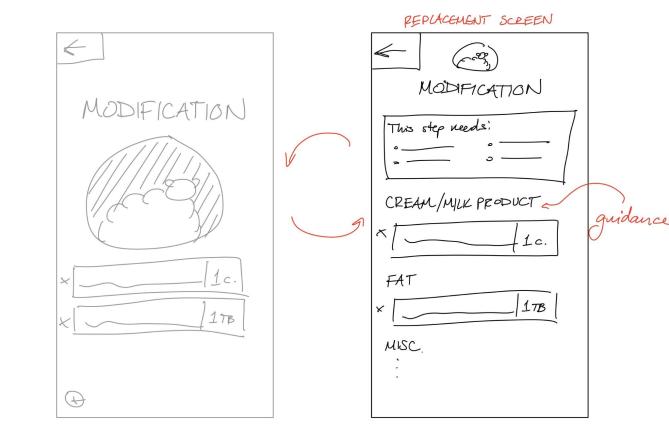 [Speaker Notes: Modifications could provide more feedback, you can substitute multiple ingredients in each step, confirmation of substitutions page, 
Adding ingredients you would use the plus button]
Adding an Ingredients Screen
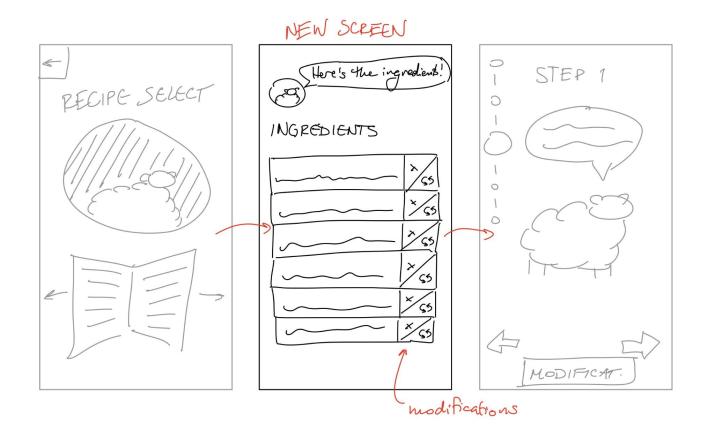 [Speaker Notes: To have ingredients before the recipe starts, you can modify the ingredients before you start]
Summary
Key Takeaways
We learn more from people!
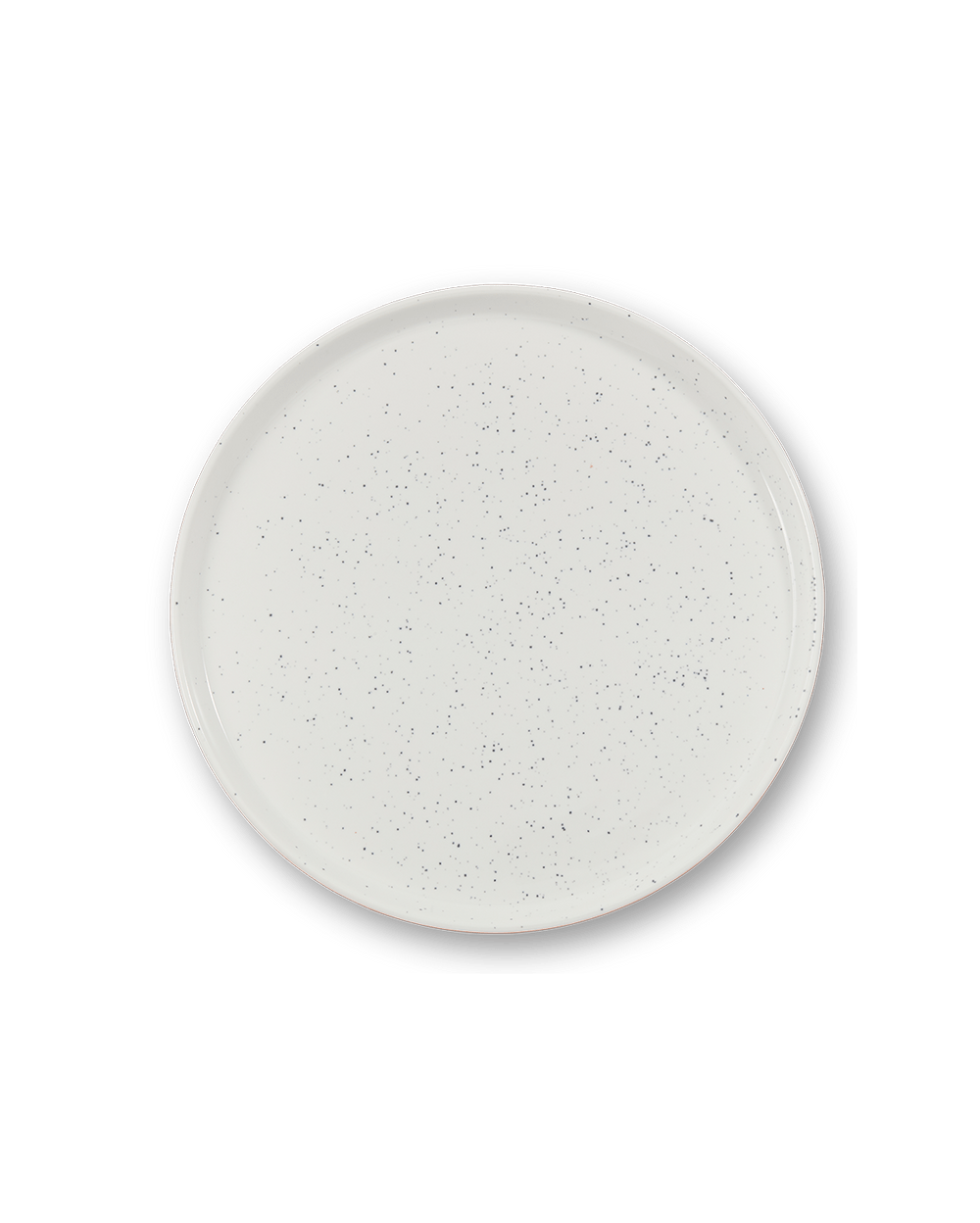 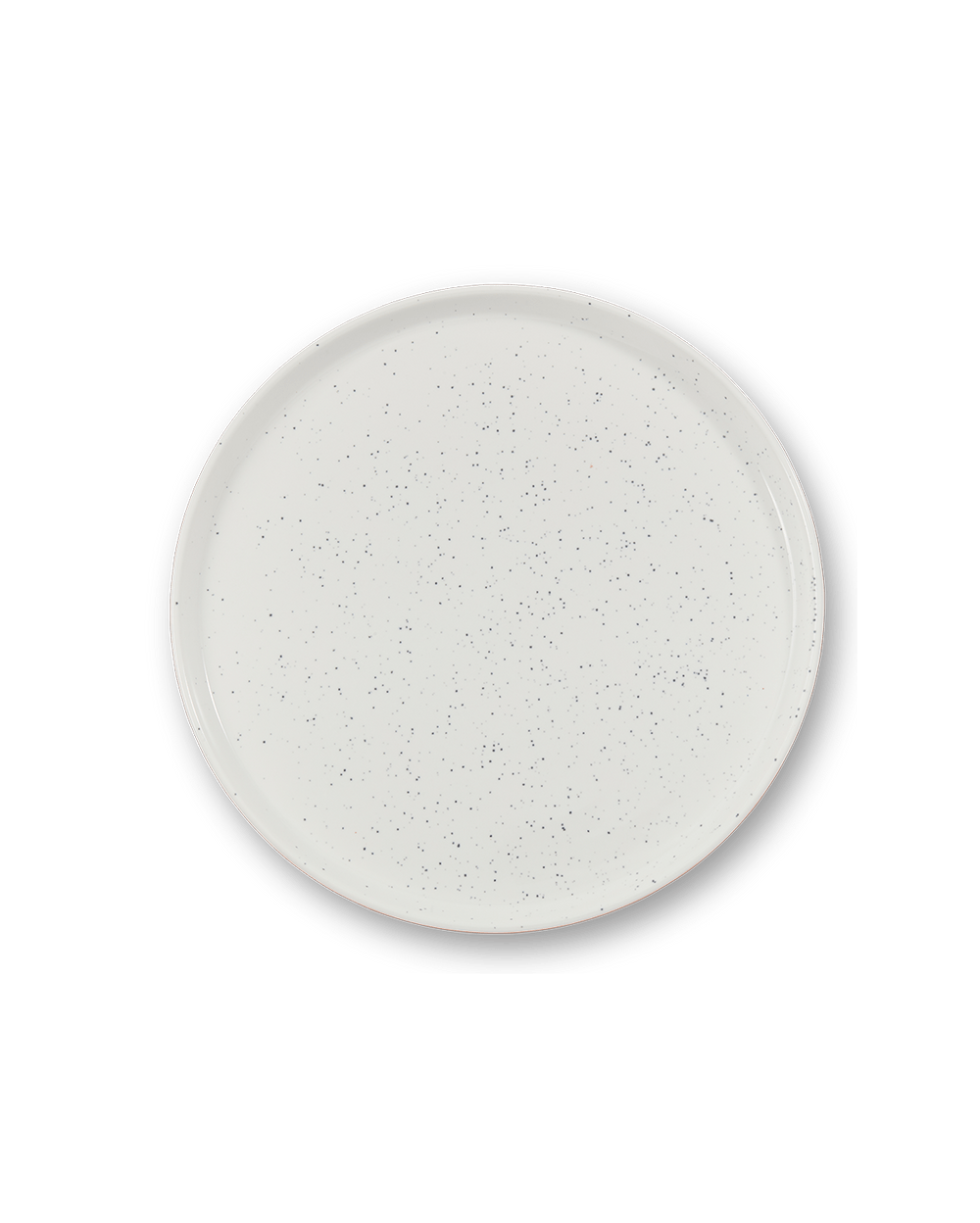 Hierarchy 
Of
Scale
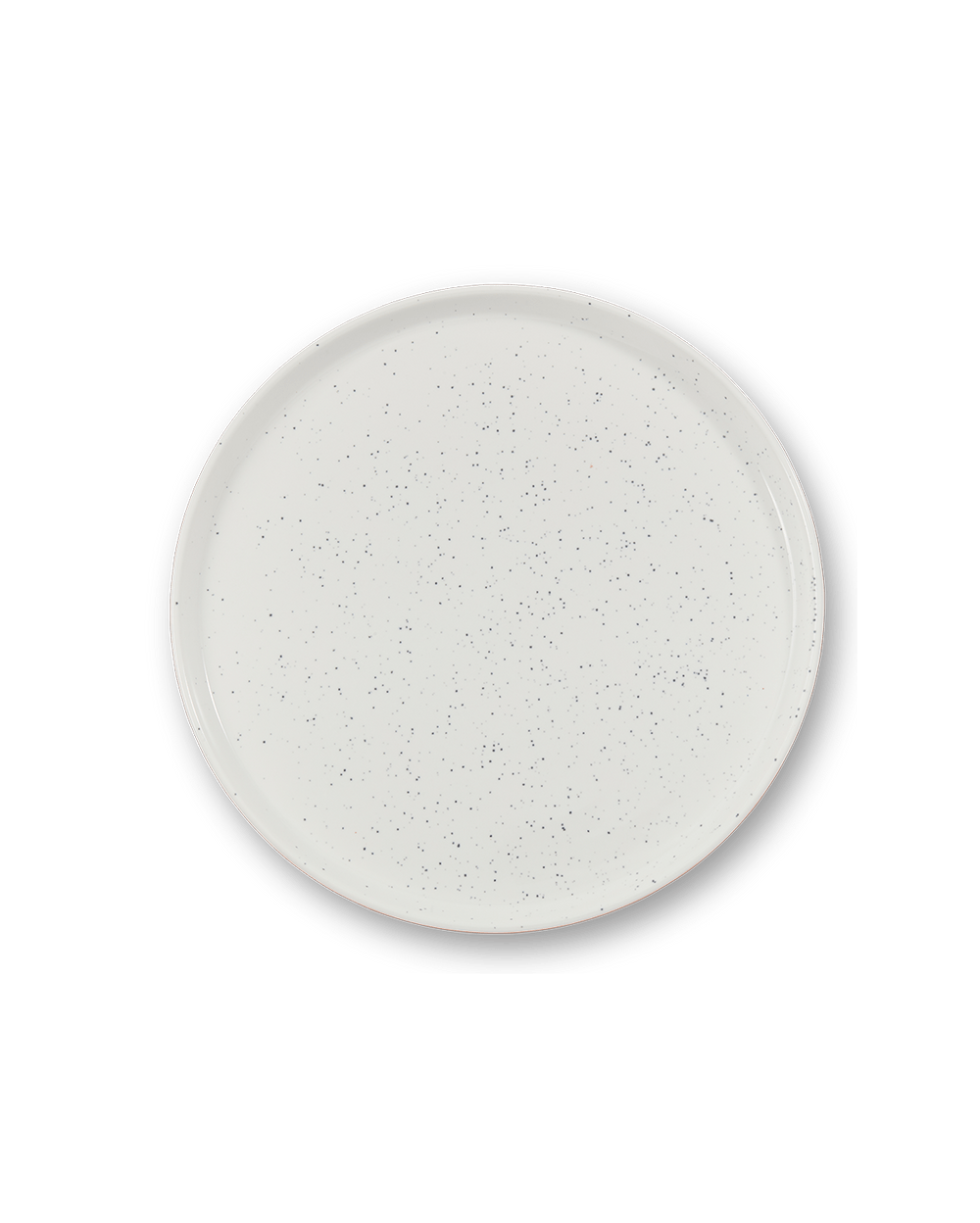 “Fun & 
motivational!”
People want more 

Information

About ingredients, how to make substitutions, dietary preferences
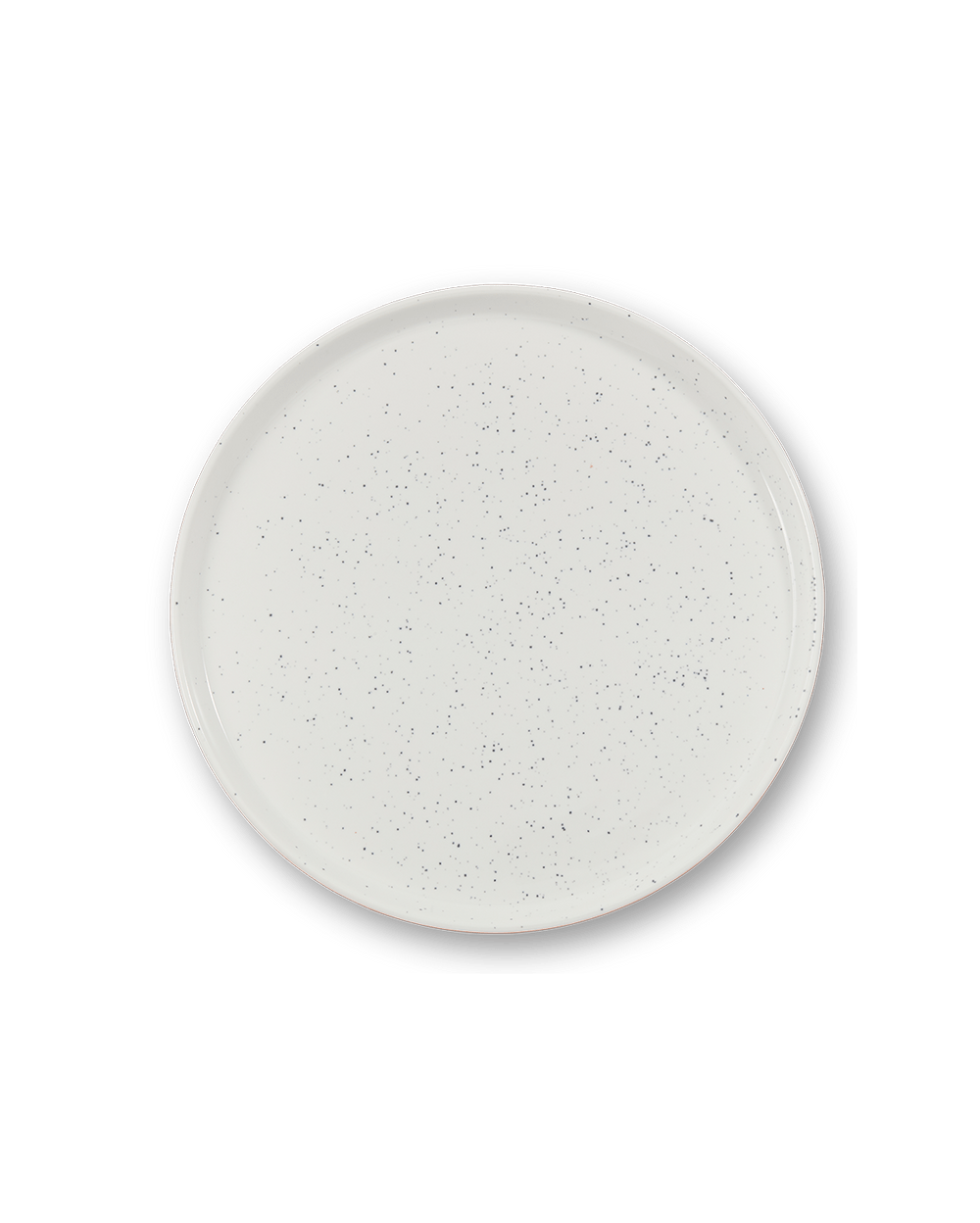 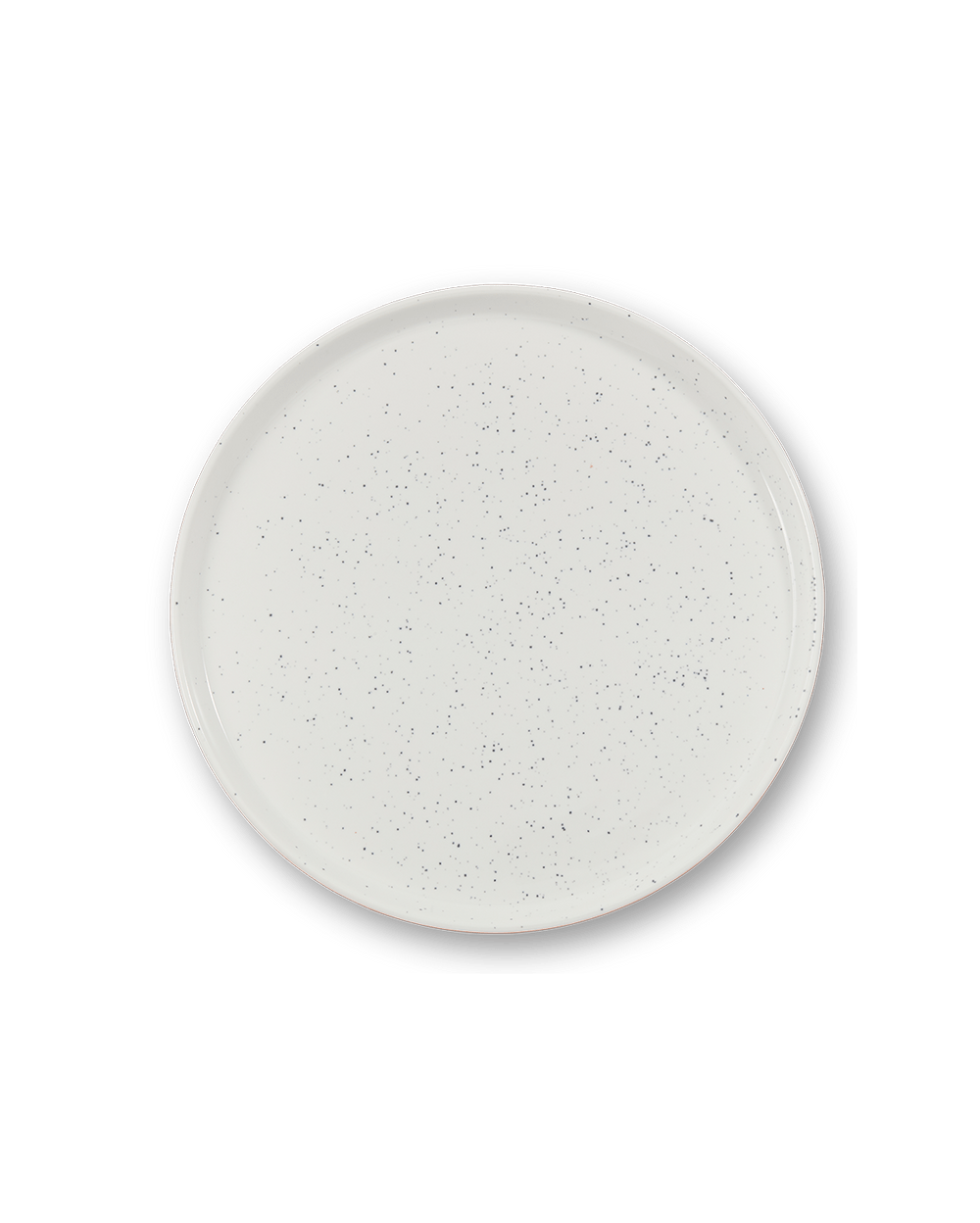 People enjoy

Cooking Companions

and find it very 
entertaining
People want more

Confirmation

from the UI after doing certain tasks
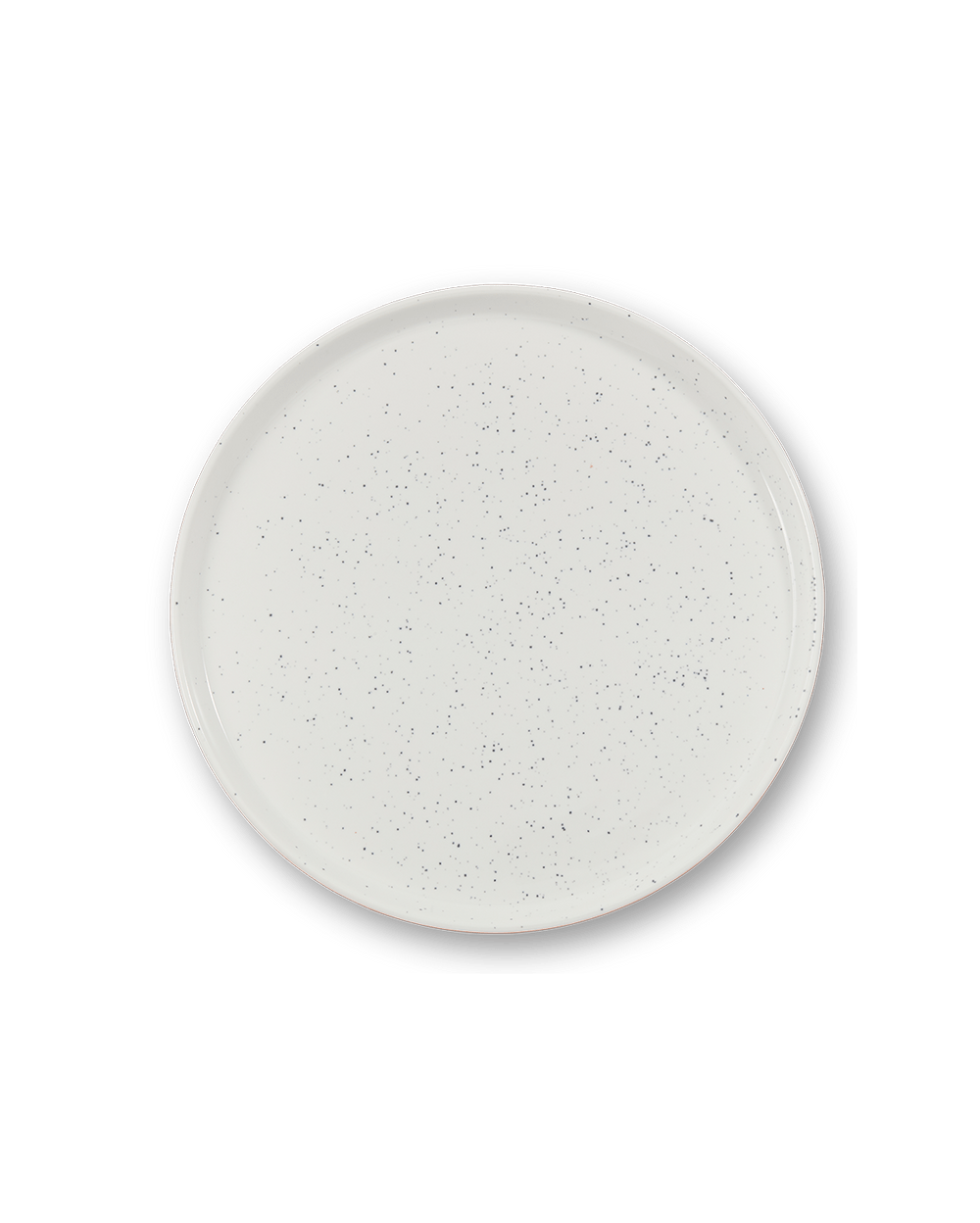 “Easy to use”
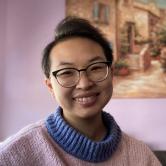 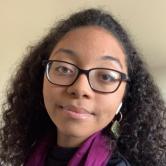 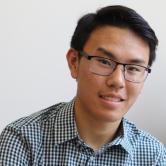 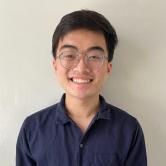 Thanks!
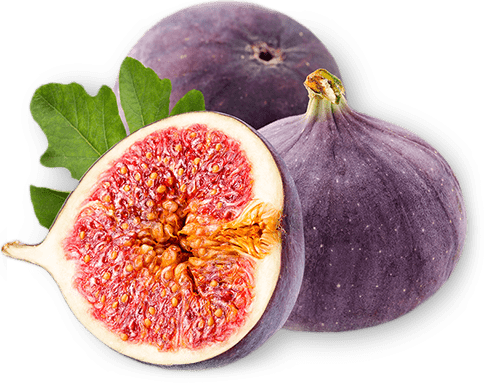